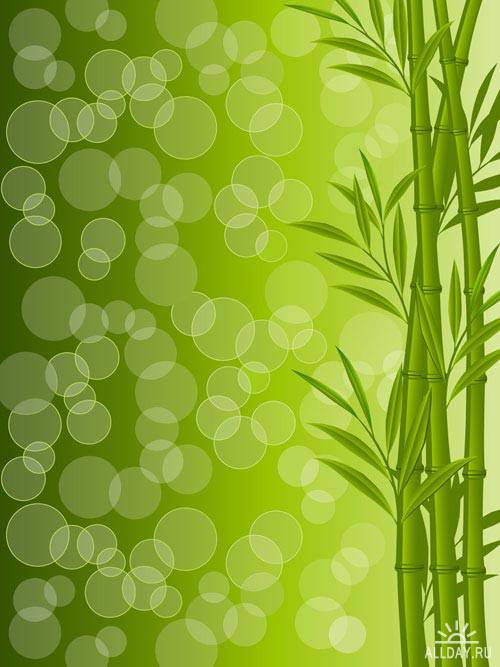 МДОУ «Детский сад № 68»
Родительское собрание
«Формирование коммуникативных 
умений у детей дошкольного возраста в домашних условиях»
во 2 младшей группе

Подготовили и провели воспитатели:
Пьянзина Е.П., Ежикова Н,Б.
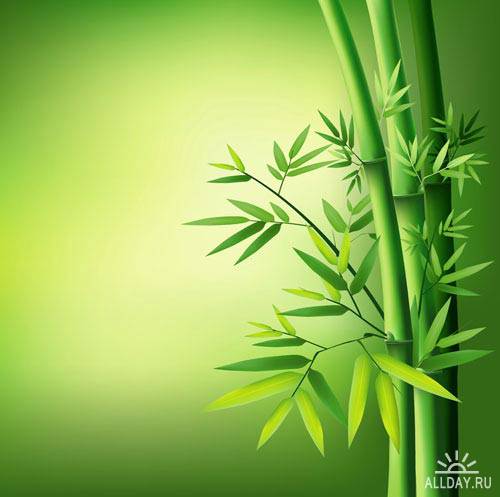 Тема: «Формирование коммуникативных умений у детей дошкольного возраста в домашних условиях» Время проведения: февраль  2015г.Место проведения: музыкальный зал.Форма проведения:                                                                                          дискуссия с привлечением родителей в игровую деятельность
Задачи: Познакомить родителей с понятиями «коммуникативные умения», «коммуникабельный человек», помочь родителям понять своих детей, проявить заботу о психологическом здоровье своего ребенка, помочь родителям и детям  понимать друг друга, создание благоприятной атмосферы общения в семье.
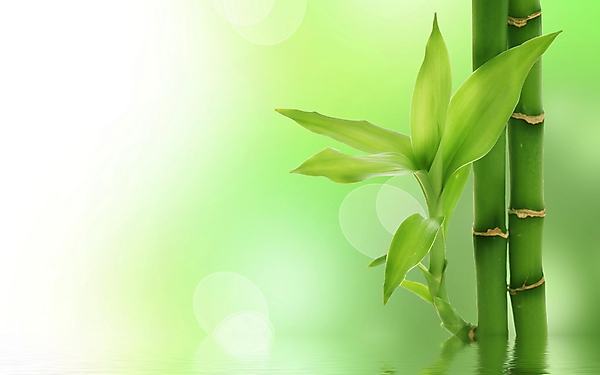 Повестка дня:
1.  Открытый показ интегрированного занятия с элементами театрализации.
2.  Творческая игра с родителями «Поиграем в театр».
3.  Дискуссия на тему «Что такое коммуникативные умения».                                                                                                                                                                4.  Сообщение «Основные направления работы с детьми 3 -4 лет в формировании коммуникативных умений
5.  Проблемный вопрос родителей на тему «Достаточно ли вы общаетесь с ребенком дома?»
6. Анализ анкет «Ребенок и социум».
7.  Знакомство родителей с одной из форм совместного взаимодействия детского сада, родителей и детей – создание социальных паспортов (портфолио) детей 
8. Презентация папки – раскладушки «Правила конструктивного общения,или чем руководствоваться в затруднительных ситуациях.»
9. Разное.
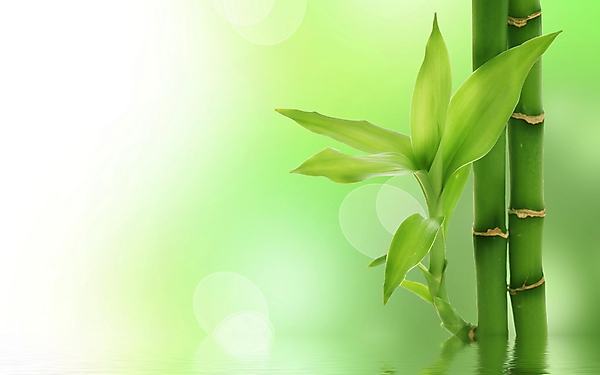 Коммуникативное умение – это умение общаться друг с другом. С самого рождения человек, являясь социальным  существом, испытывает потребность в общении с другими людьми, которая постоянно развивается – от потребности в эмоциональном контакте к глубокому личностному общению и сотрудничеству. Данное обстоятельство определяет потенциальную непрерывность общения как необходимого условия жизнедеятельности. Общение, является сложной и многогранной деятельностью.    Обычно общение включено в практическое взаимодействие людей, обеспечивает планирование, осуществление и контроль их деятельности. Поэтому основным условием возникновения и развития общения является совместная деятельность
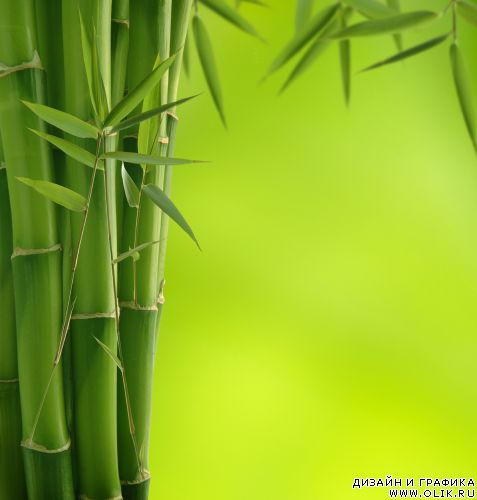 Открытый показ интегрированного  занятия с элементами театрализации
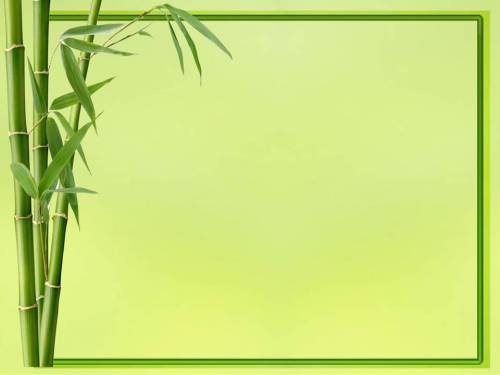 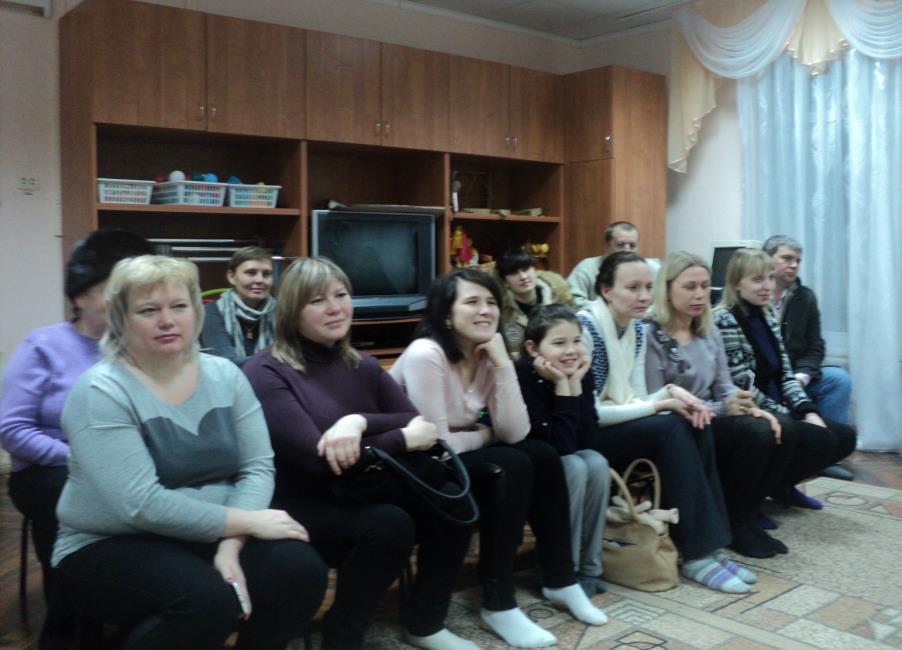 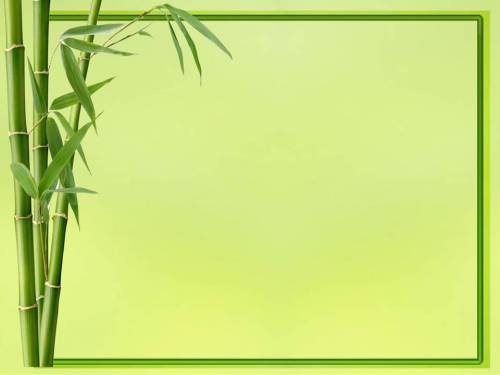 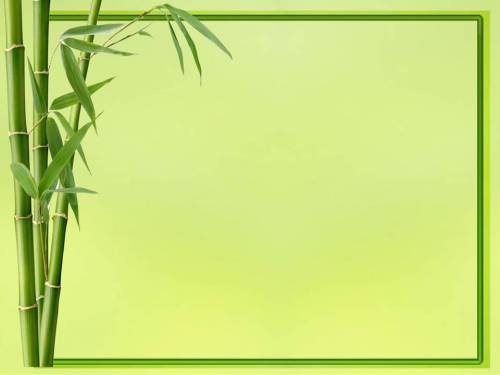 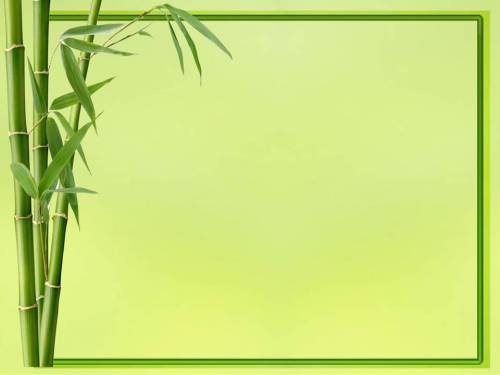 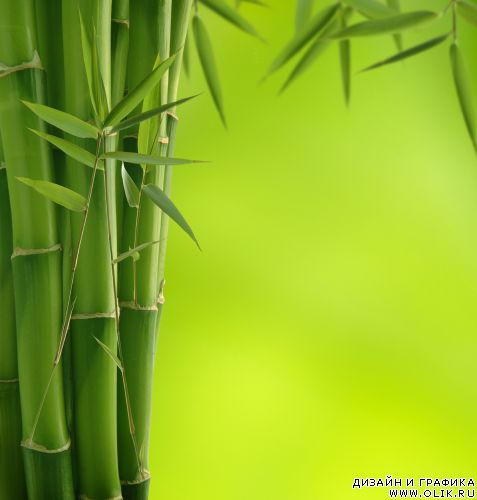 Творческая игра с родителями«Поиграем в театр»
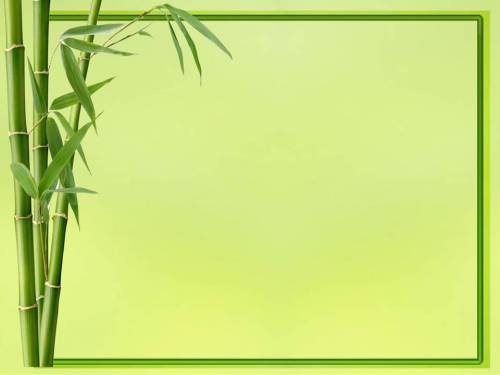 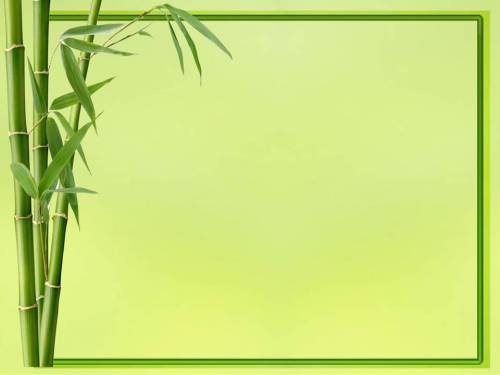 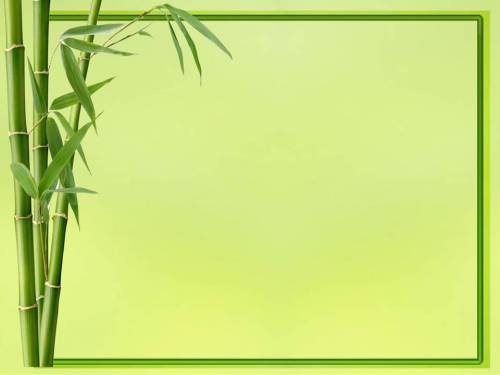 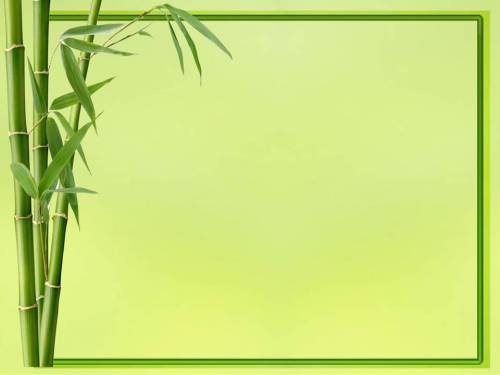 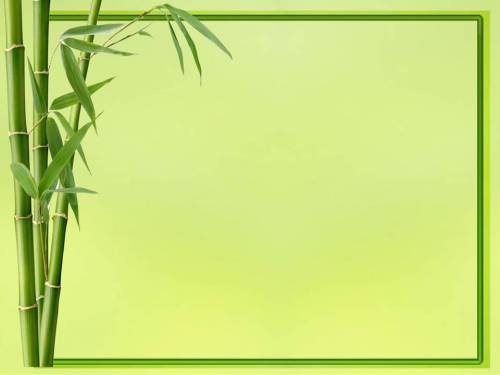 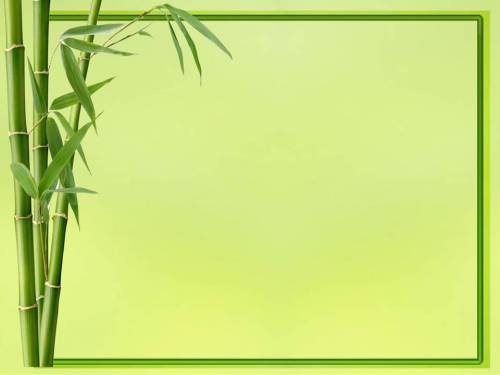 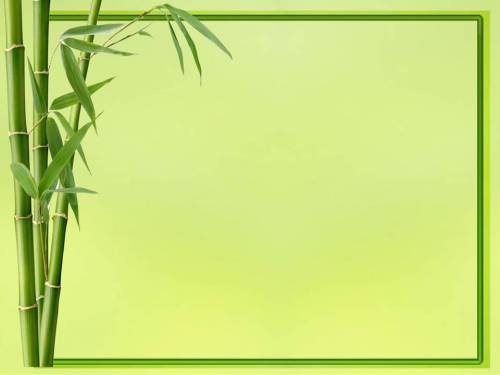 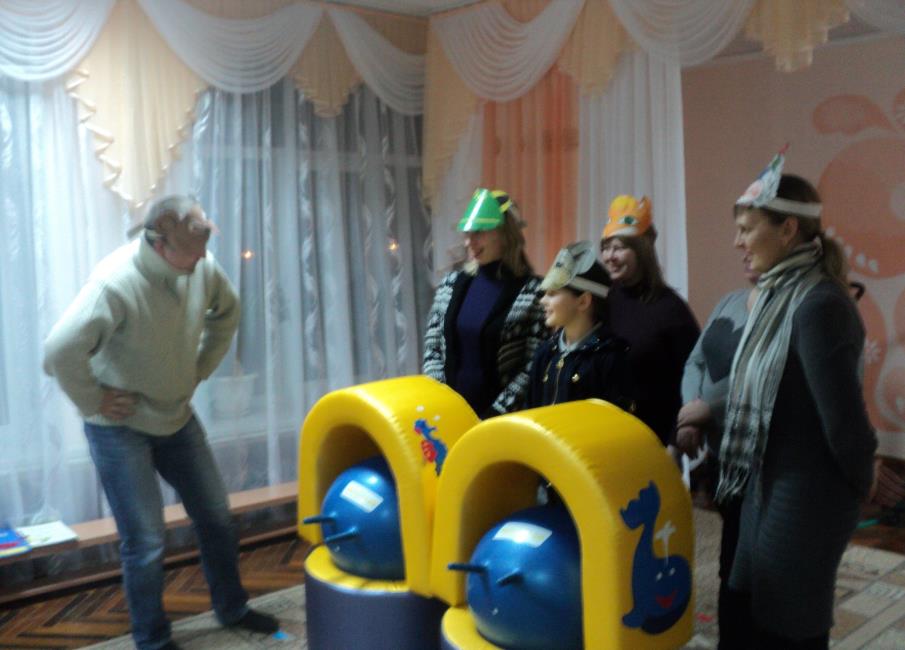 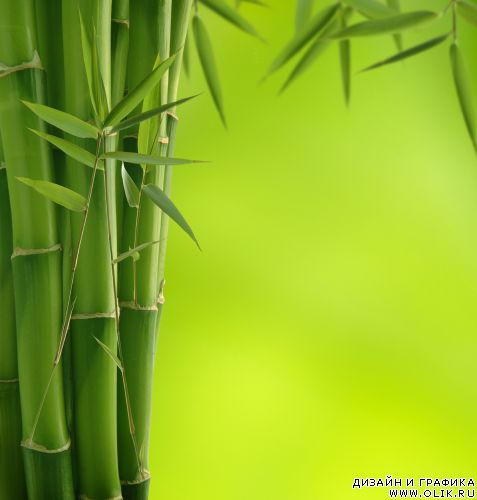 Дискуссия на тему:«Что такое коммуникативные умения»
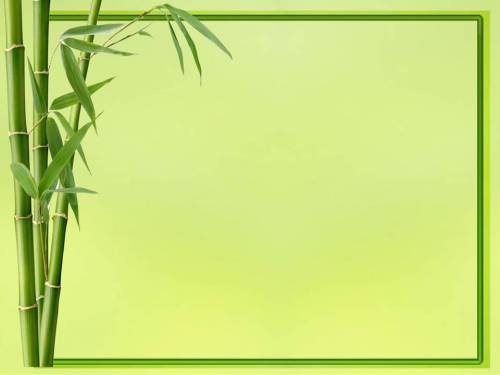 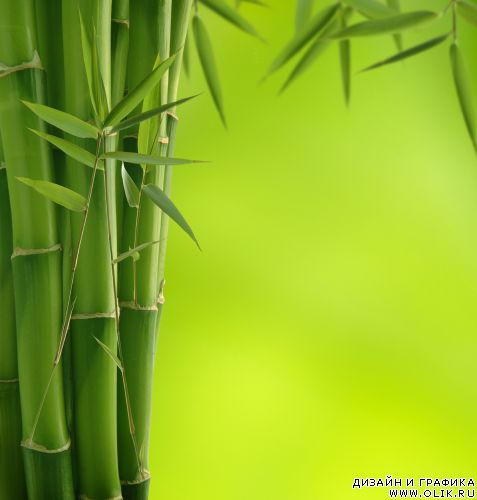 Презентация папки-раскладушки«Правила конструктивного общения, или чем руководствоваться в затруднительных ситуациях»
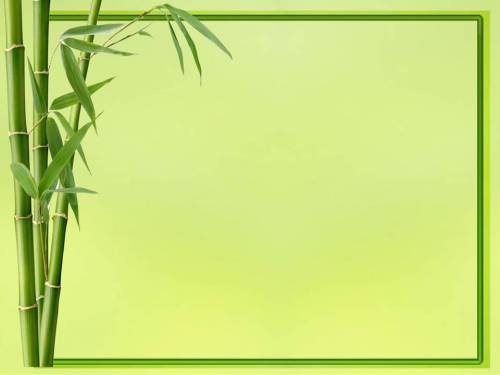 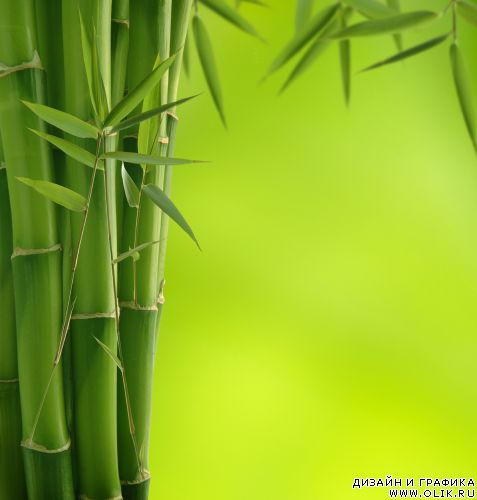 Создание социальных паспортов (портфолио) детей
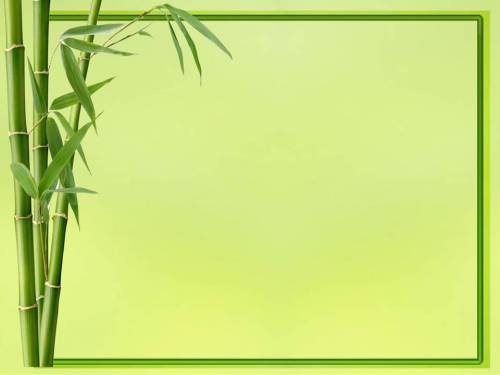 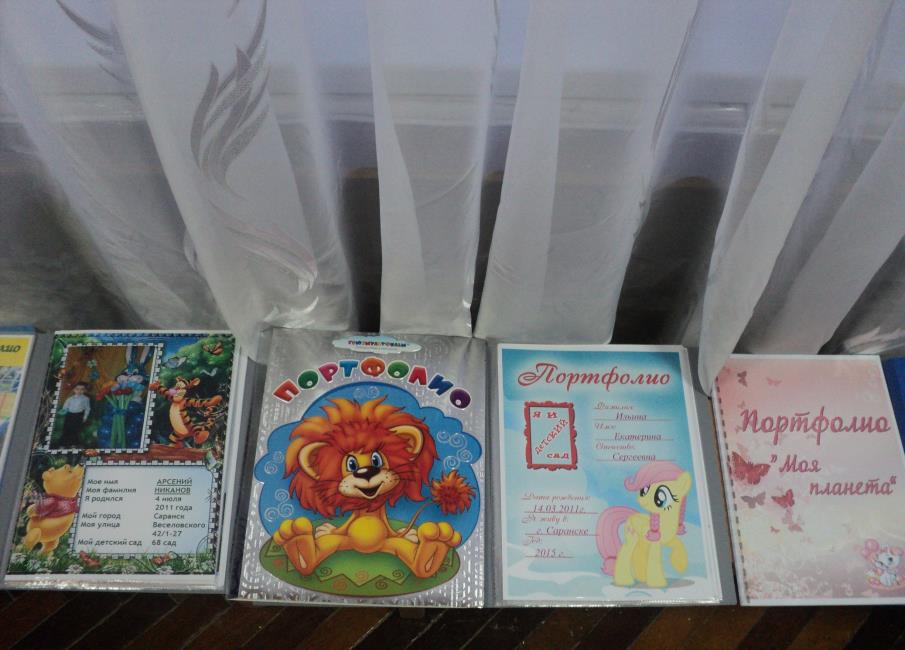 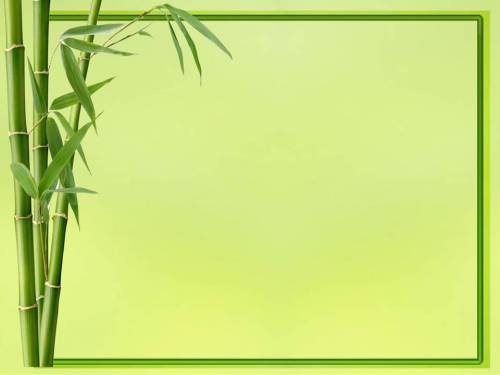 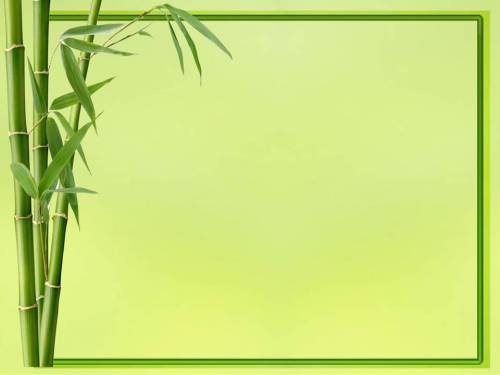 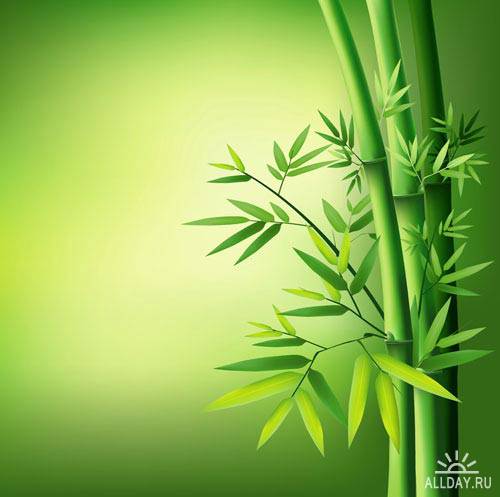 До новых встреч!